English syntax
SECTION 2 – NOUN PHRASE
Constituents, Phrases, Clauses and Sentences
The natural groupings or parts of a sentence are called constituents. Many constituents are phrases.
A phrase is a group of words (or possibly a single word) that functions as a constituent in the syntax of a sentence, a single unit within a grammatical hierarchy.
A clause is the smallest grammatical unit that can express a complete proposition. A typical clause consists of a subject and a predicate, the latter typically a verb phrase, a verb with any objects and other modifiers.
A sentence can include words grouped meaningfully to express a statement, question, exclamation, request, command or suggestion.
Heads, Modifiers and Complements
The head or nucleus of a phrase is the word that determines the syntactic category of that phrase
A modifier is an optional element in phrase structure or clause structure. Modifiers may come either before or after the modified element (the head), depending on the type of modifier and the rules of syntax for the language in question. A modifier placed before the head is called a pre-modifier; one placed after the head is called a post-modifier. 
 A complement is a word, phrase or clause that is necessary to complete the meaning of a given expression. Complements are often also arguments (expressions that help complete the meaning of a predicate).
Head
The head of a phrase is the element that the phrase is centered on. It is the one essential – or obligatory – element in that phrase. 
Every phrase has a head and no more than one head.
The category of the head determines the category of the phrase.
Examples: 
(1) They claimed that they did not destroy the garden.
(2) She proposed an analysis of the sentence.
(3) Jake is so fond of coffee.
(4) They are quite in agreement.
(5) My sister cycles much faster than me.
VP
NP
AP
PP
AdvP
Head & Modifier (Adjunct)
The big difference between modifiers and heads is this: in the structure of a phrase, modifiers are optional; the head is the obligatory element.
This is a one-way dependency: modifiers depend on heads.
Modifiers are optional (omissible).
Some modifiers precede and some follow the heads they modify.
Examples: 
		a so exciting film
Head & Complement
When a head demands a further expression, that further obligatory expression is said to complement the head. 
This is a two-way dependency.
Complements are obligatory, needed to complete the meaning of the phrase.
The head generally precedes its complement.
Examples: 

                         destroy the garden
Specifiers
The elements that precede the heads specify the head + complements sequence: SPECIFIERS.
Unlike  complements, they seem to relate not much to the head.
Examples: 
(1) They claimed that they did not destroy the garden.
(2) She proposed an analysis of the sentence.
(3) Jake is so fond of coffee.
(4) They are quite in agreement.
(5) My sister cycles much faster than me.
X-bar theory – NP
X-bar theory – VP
X-bar theory – AP/AdjP
X-bar theory – AdvP
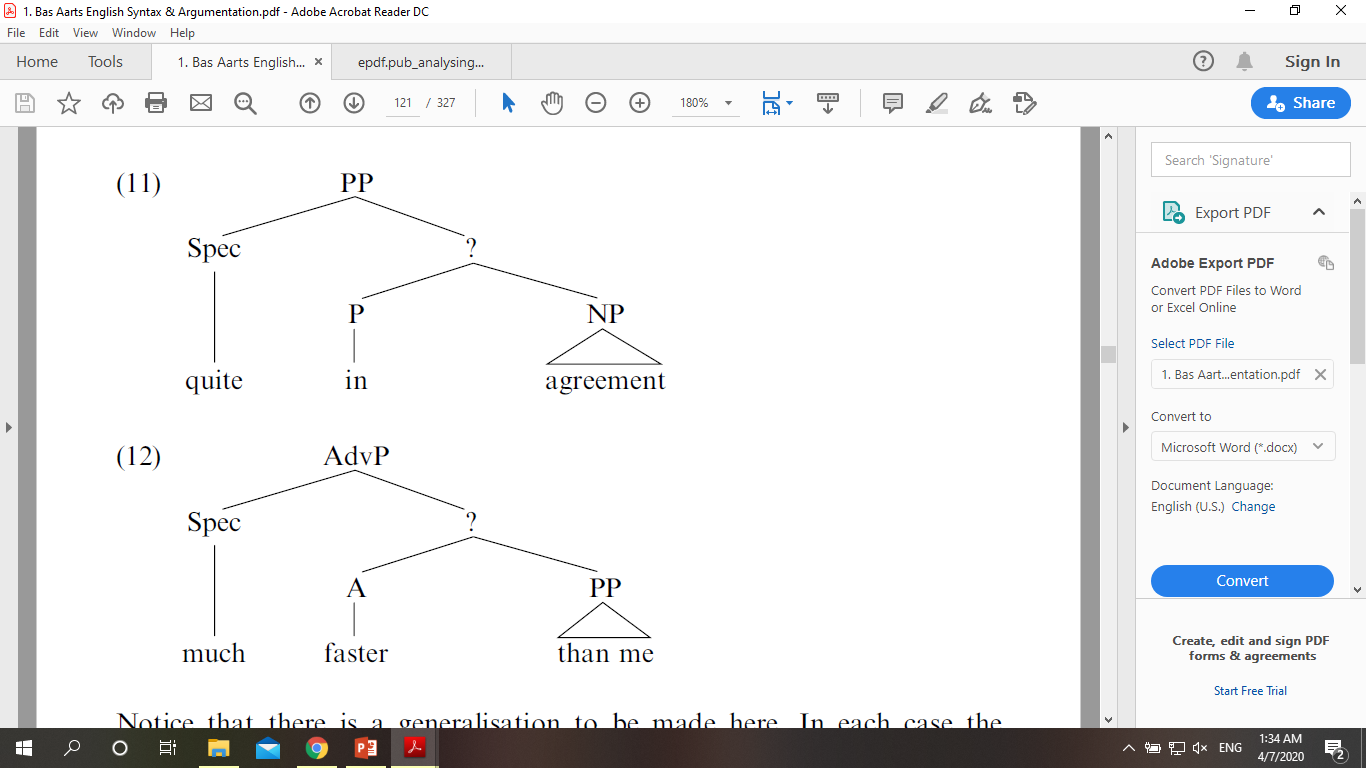 X-bar theory – PP
X-bar theory
In this tree ‘XP’ is a phrase headed by X, where X stands for V, N, A, P or Adv. The Specifier is a sister of the node that dominates the Head + Complement sequence, indicated by ‘?’. 
From the tree, it appears that ‘?’ is at a level that is intermediate between the phrase level XP and the Head level X. Let us call this level X’
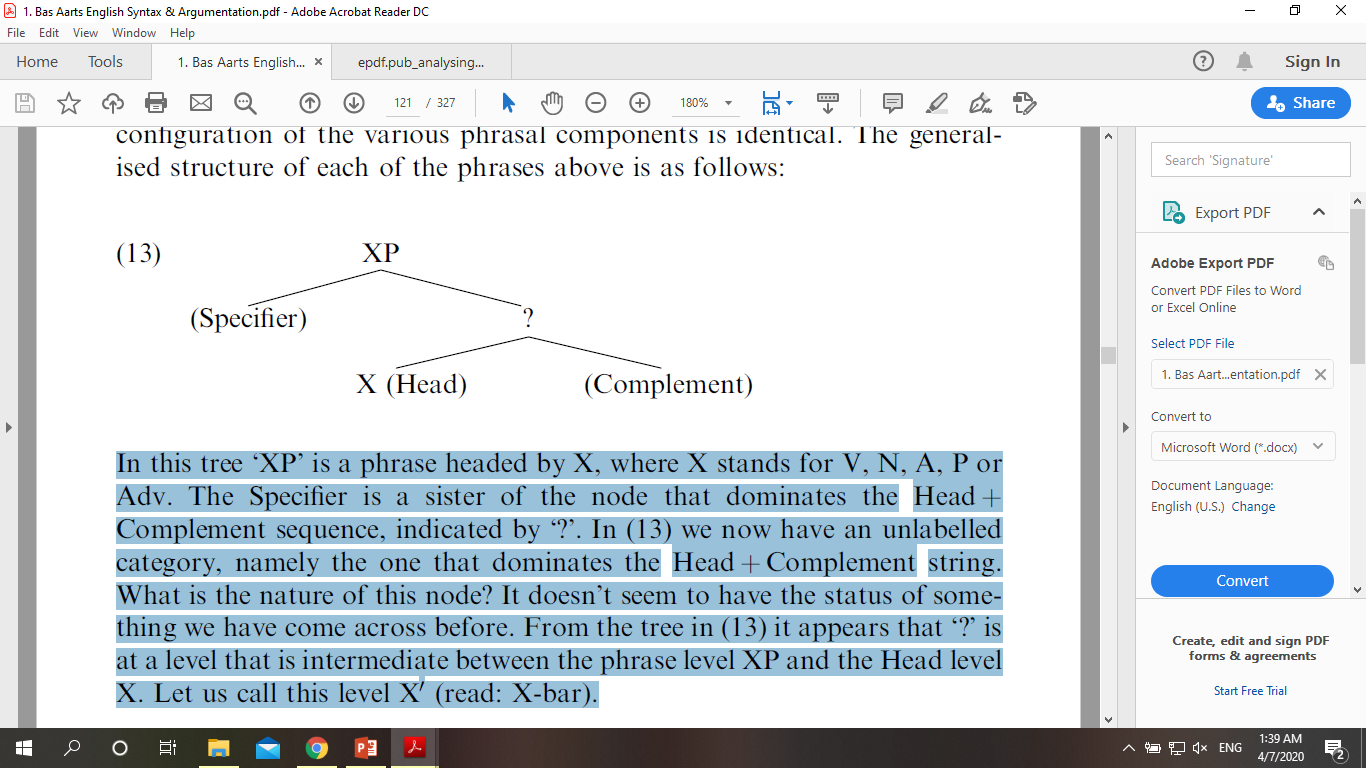 X-bar theory – NP
Nꞌ
X-bar theory – VP
Vꞌ
X-bar theory – AP/AdjP
Aꞌ
X-bar theory – AdvP
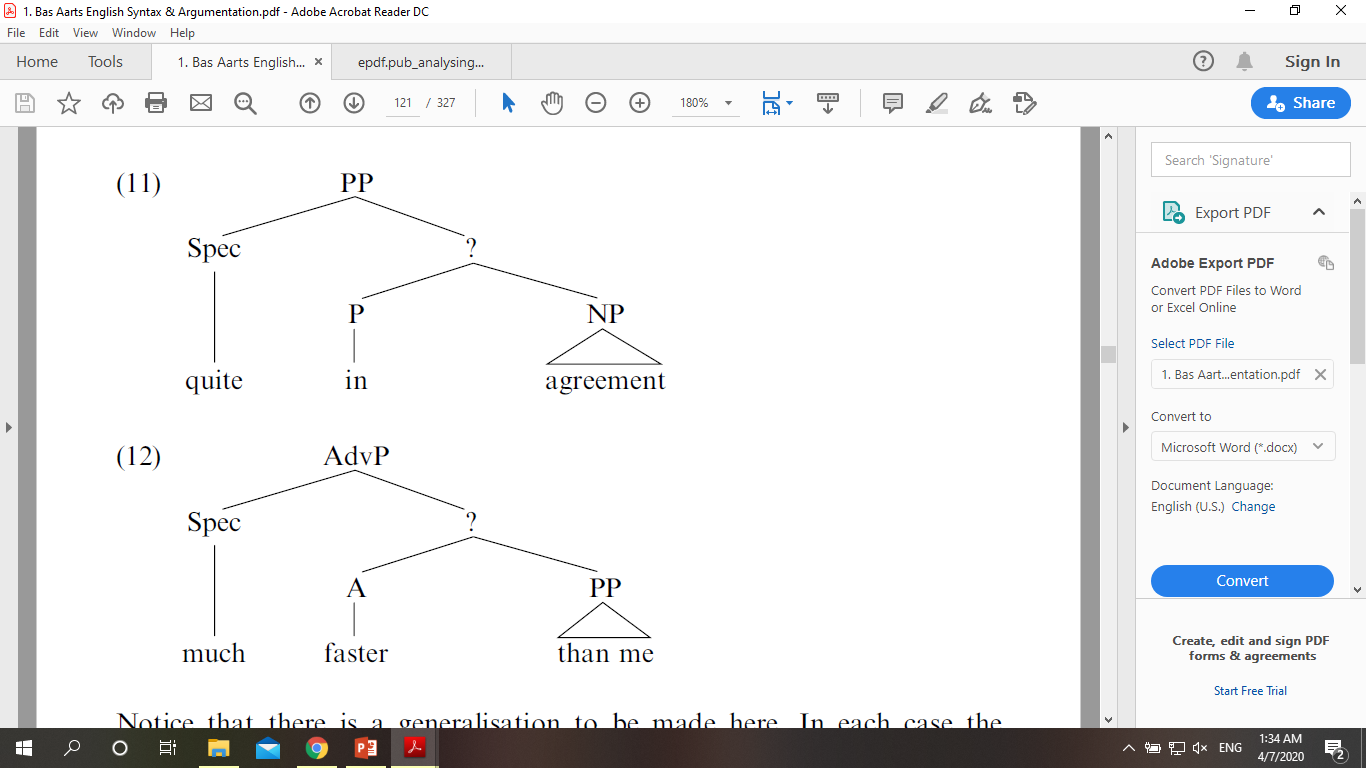 Advꞌ
X-bar theory – PP
Pꞌ
Phrase structure trees
Minimal structure
XP
X’
X
Phrase structure trees
2. Structure with one complement
XP
X’
X
Compl.
Phrase structure trees
3. Structure with two complements
XP
X’
X
Compl.1
Compl.2
Phrase structure trees
4. Structure with one modifier
XP
X’
X’
Mod
X
Phrase structure trees
5. Structure with two modifiers
XP
X’
X’
Mod 2
X’
Mod 1
X
Phrase structure trees
6. Structure with two modifiers & one complement
XP
X’
X’
Mod 2
X’
Mod 1
X
Compl.
Phrase structure trees
7. Basic X’-syntax schema
XP
Specifier
(Determiners)
X’
Modifier 2
X’
Modifier 1
X’
Complement
X
Drawing a tree diagram by…
…a web
…Microsoft Word
Noun phrases
NPs may function as subjects or as objects in sentences. 
An NP often contains a determiner (like a or the) and a noun, but it may also consist of a proper name, a pronoun, a noun without a determiner, or even a clause.
Example: 
 John found the puppy.
 He found the puppy.
 Boys love puppies.
 The puppy loved him.
 The puppy loved John.
 The girl that Professor Snape loved married the man of her dreams.
The structure of noun phrase
The minimal structure
NP
N’
N
apples
The structure of noun phrase
Determiners as specifiers of NP
NP
N’
Det
N
boy
house
books
Art/Poss/Dem  
a
my 
those
The structure of noun phrase
Structure with one pre-modifier
NP
N’
Det
AP
N’
N
girl
book
Art 
a
the
smart 
good
The structure of noun phrase
Structure with two pre-modifiers
NP
N’
Det
N’
AP
AP
N’
N
girl
book
Art/Num
a
one
beautiful
expensive
smart 
good
The structure of noun phrase
Structure with one post-modifier
NP
N’
Det
N’
PP
Art 
the
N
student
from America
The structure of noun phrase
Structure with one prenominal complement
NP
N’
Det
NP
N
Art/Q.
the
some
chemistry
reference
student
textbooks
The structure of noun phrase
Structure with one prenominal complement
NP
N’
Det
NP
N
N’
N
chemistry
reference
Art/Q.
the
some
student
textbooks
The structure of noun phrase
Structure with one post-nominal complement
NP
N’
Det
PP
N
Art/Num
the 
one
student
book
of chemistry
of reference
Exercise - Draw the tree diagram of the following phrases
this car 
an interesting play
my old white dog
a student from Thailand
some big bottles of milk
your reference books
Exercise - Draw the tree diagram of the following phrases
My parents 
A new house
An old black cat
The teacher from Vietnam
Some small slices of bread
Your computer skills